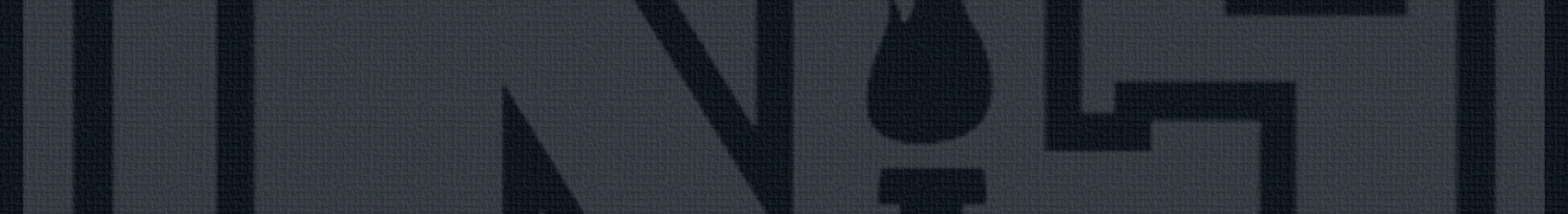 Presentation contents
Ideas for utilizing Positive Sport Parenting
Course details, including The Parent Seat video
Ordering instructions
Parent self-assessment and results
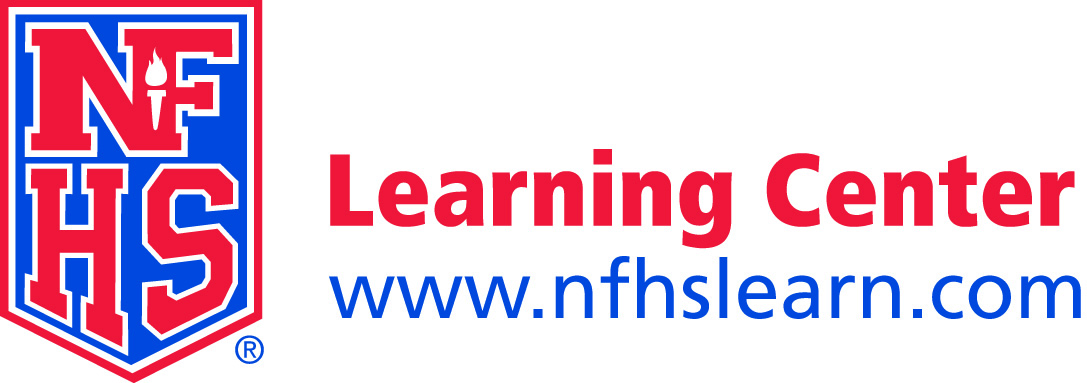 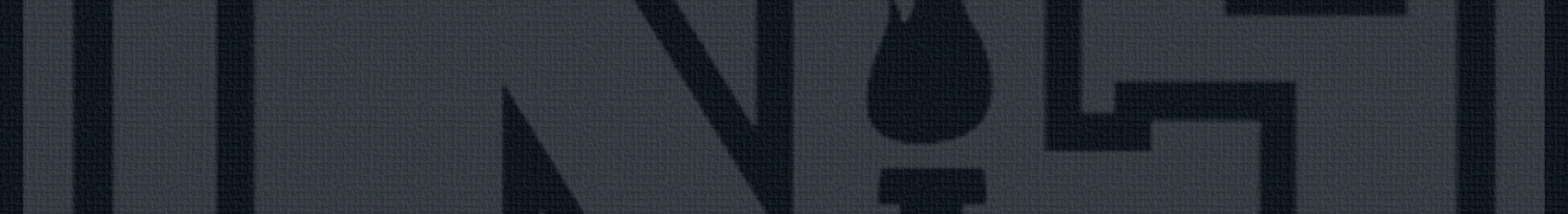 Ways to use the course
Good: Present this information at parent preseason meeting
Better: Require a parent who has been ejected from a contest or has demonstrated inappropriate behavior at games to complete the course before he/she is permitted to return to games
Best: Require every parent to complete Positive Sport Parenting before the first contest
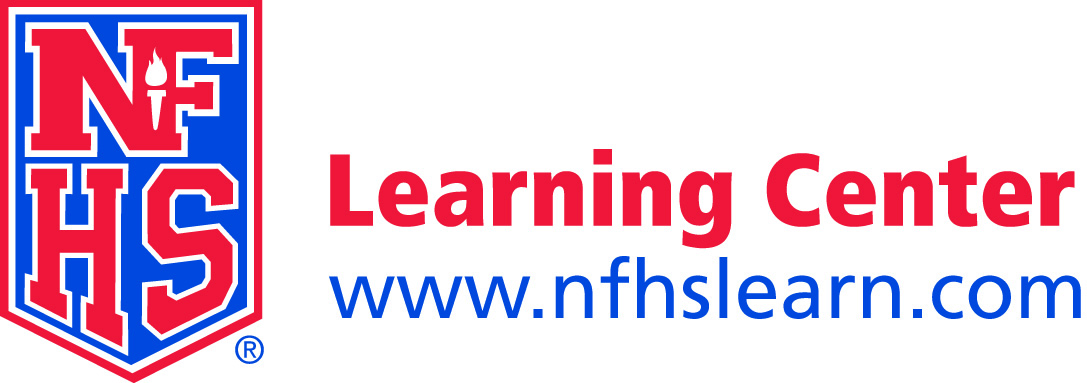 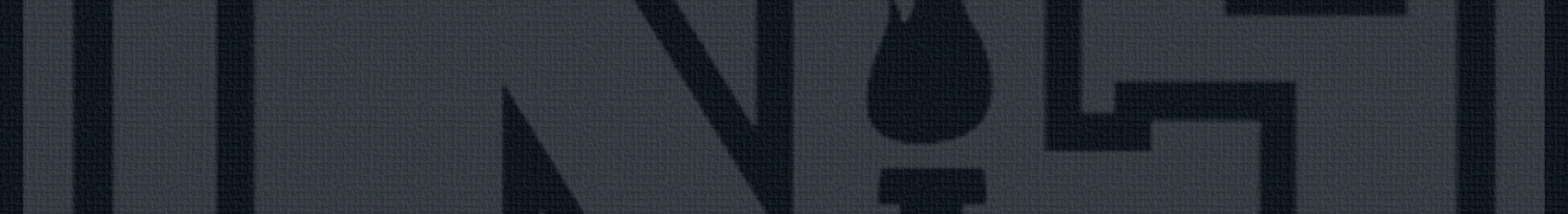 Helpful tips
Any course on www.nfhslearn.com can be ordered in bulk and distributed via an email address
Benefits – Allows instant tracking of course progress
Upon course completion individuals will receive a certificate of completion
Course completions can be searched via the User Lookup feature
Need more help? Contact the NFHS Help Desk at 317-565-2023 or watch these short tutorials
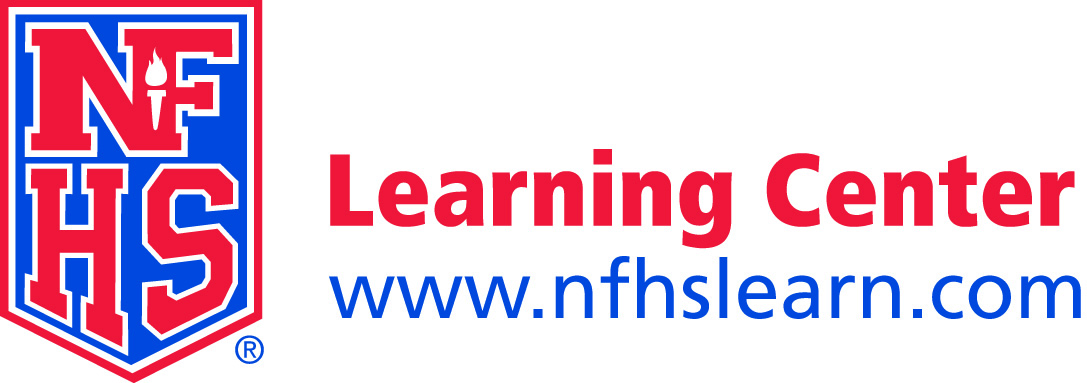 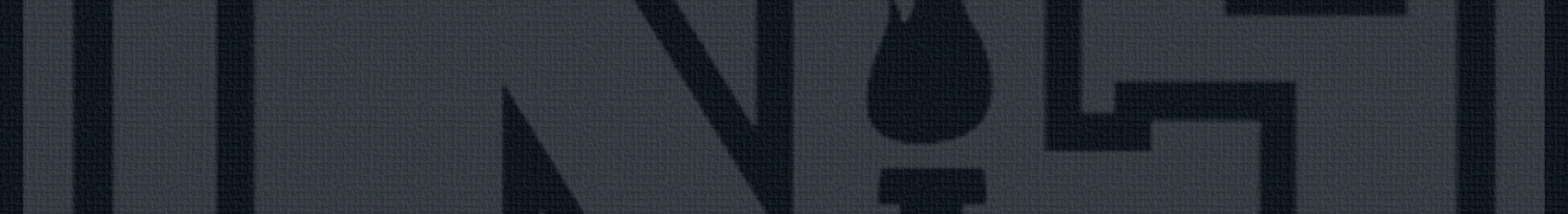 Positive Sport Parenting Meeting presentation
Available on www.nfhslearn.com
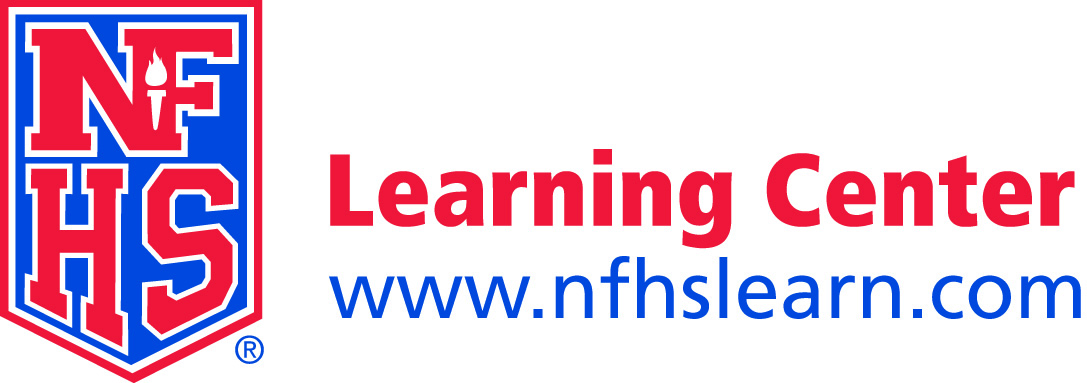 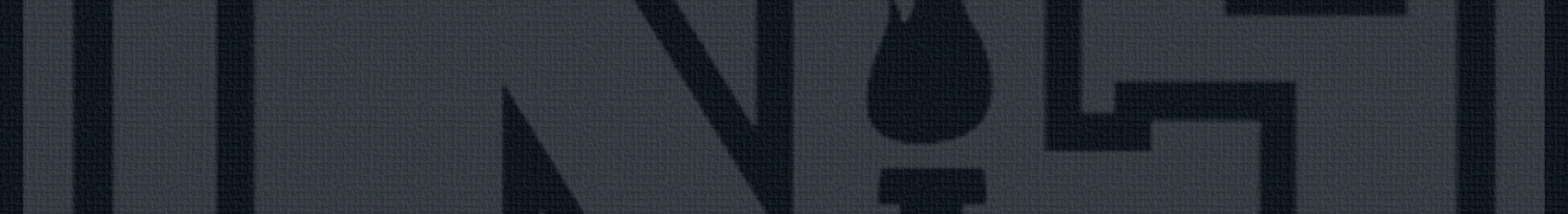 Course details: Positive Sport Parenting
Course developed by the National Federation of State High School Associations (NFHS)
Provides information and resources to help educate you on the importance of proper behavior by parents in school sports and the role you must play to ensure your child has a positive sport experience
Available on www.nfhslearn.com
This is a FREE course that can be completed in as little as 20 minutes
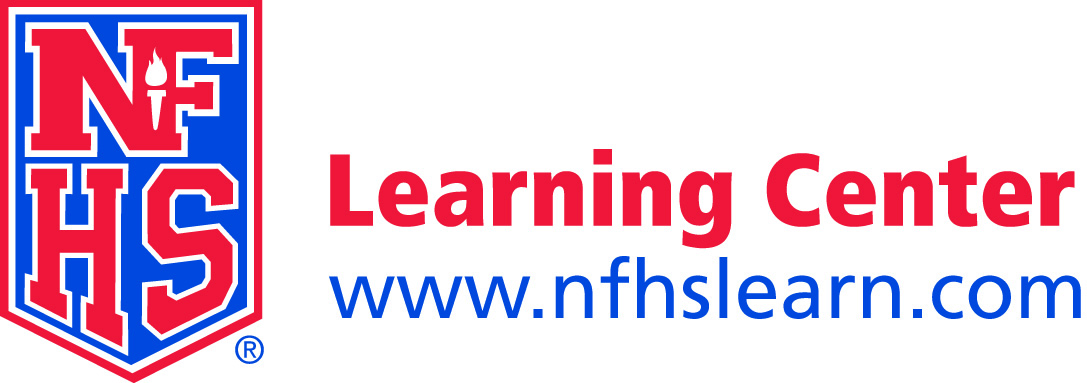 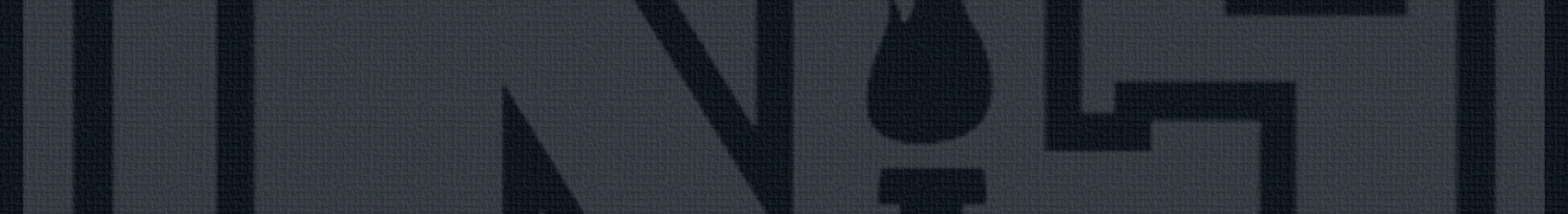 Course Outline
Mission and Purpose of Interscholastic Athletics
What You and Your Child Want Out of the Sport
Having a Successful Educational Sport Experience
Making the Call
Plan for Improvement
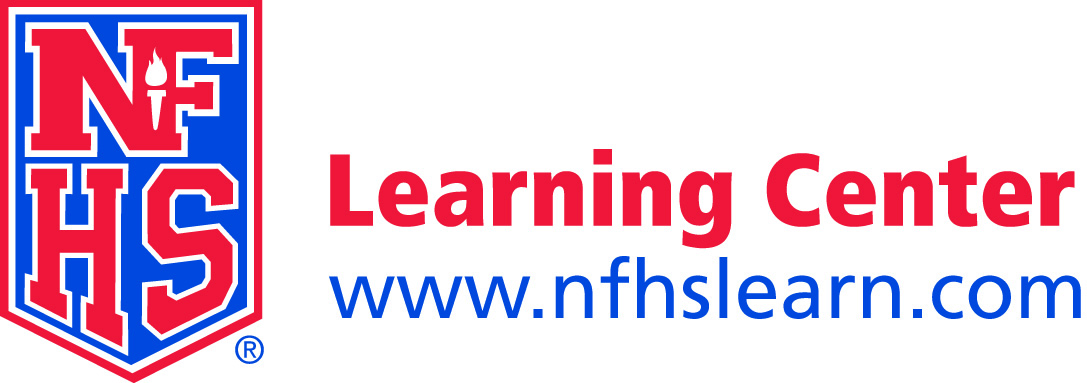 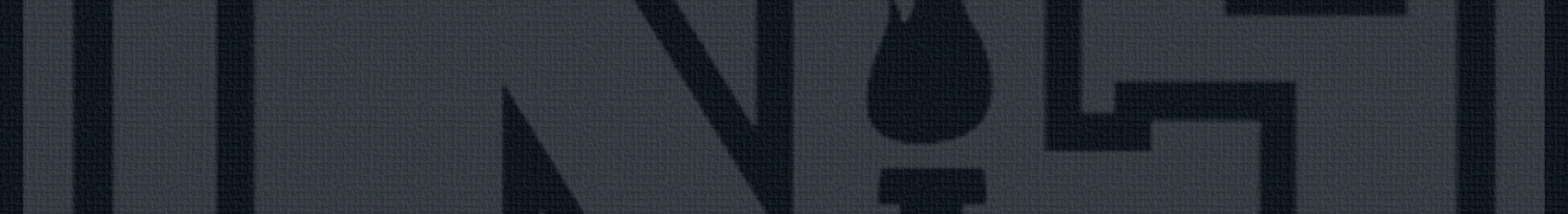 Preview
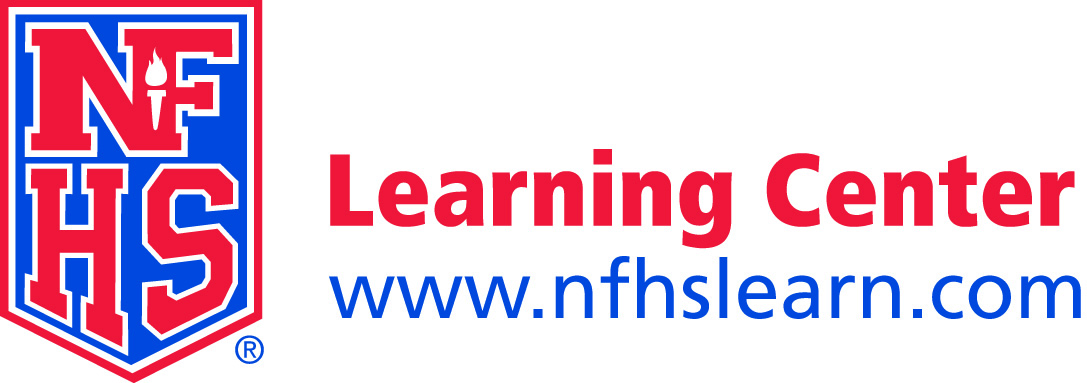 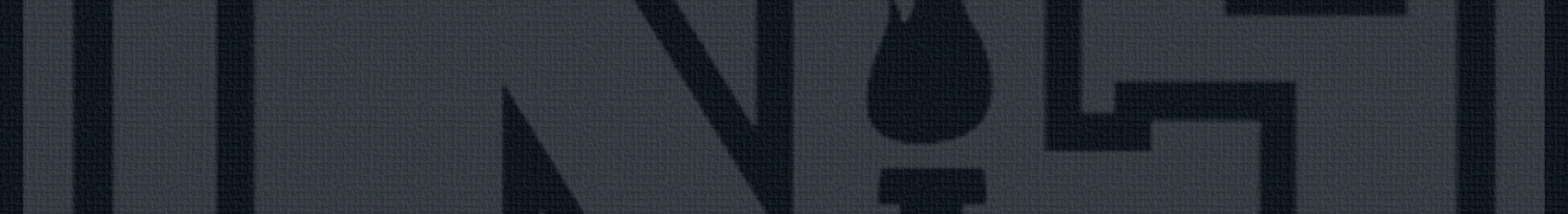 Parent self-assessment
Answer the following questions on a scale 1 to 5. 
When finished, total your number values. Match your total points to the Parent Self-Assessment Results.
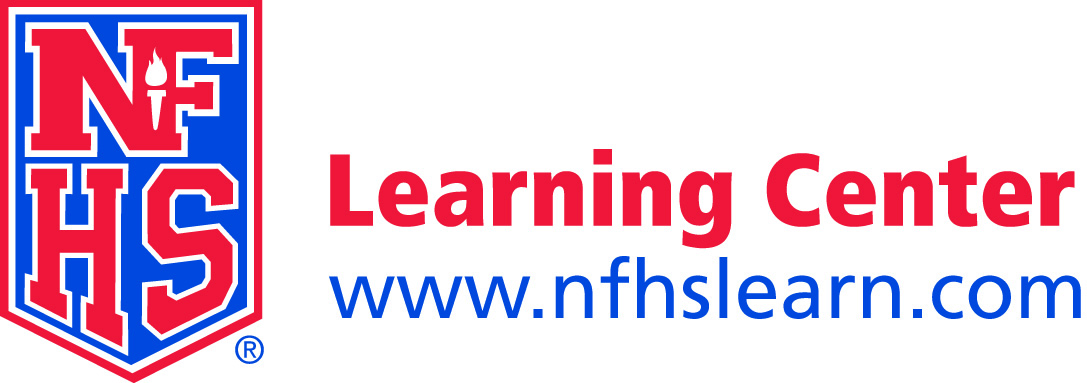 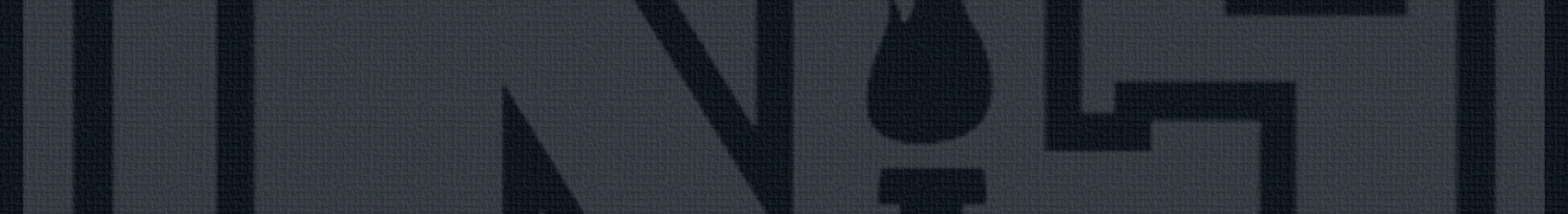 Question 1
I emphasize the development of my child and having fun more than winning.
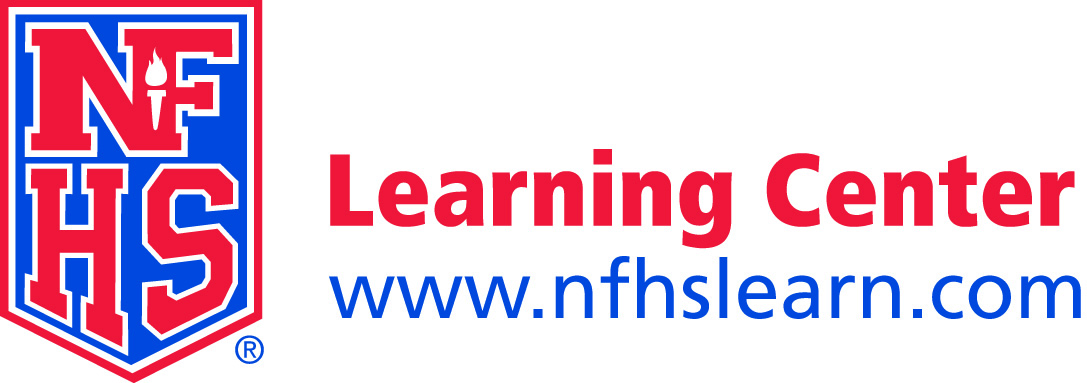 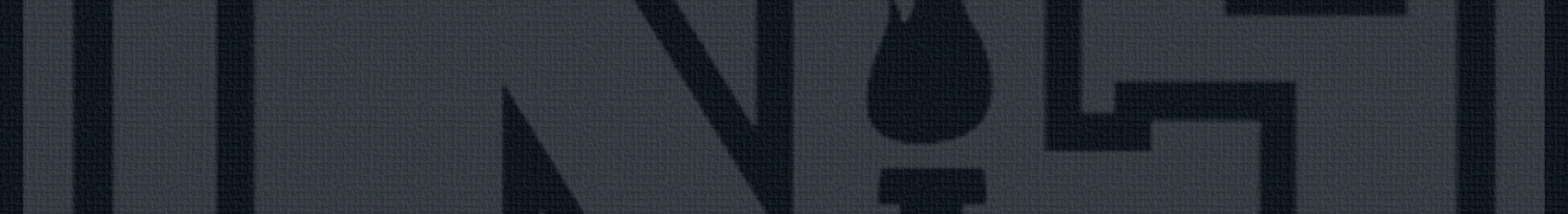 Question 2
I avoid trying to coach my child when he or she has a coach.
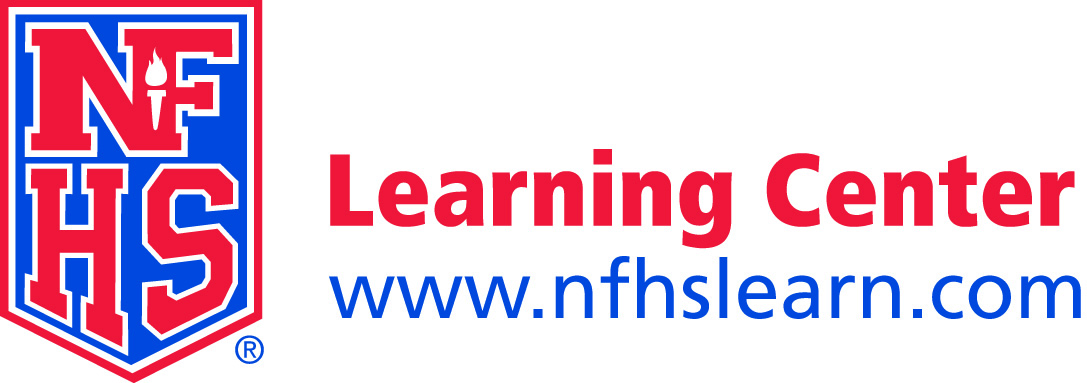 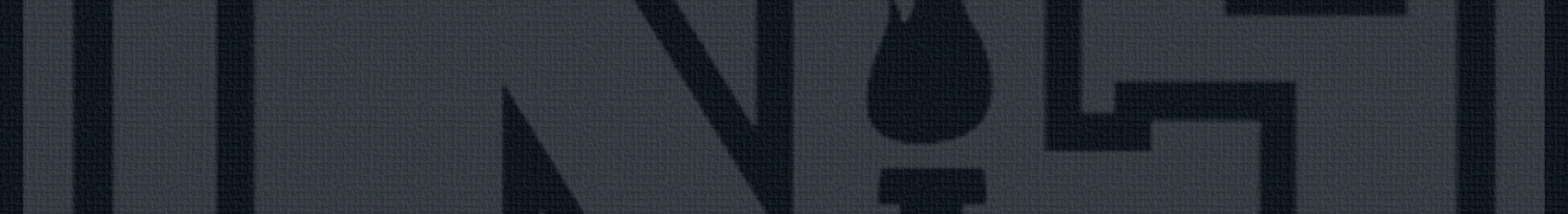 Question 3
I provide love and support regardless of the outcome of the game.
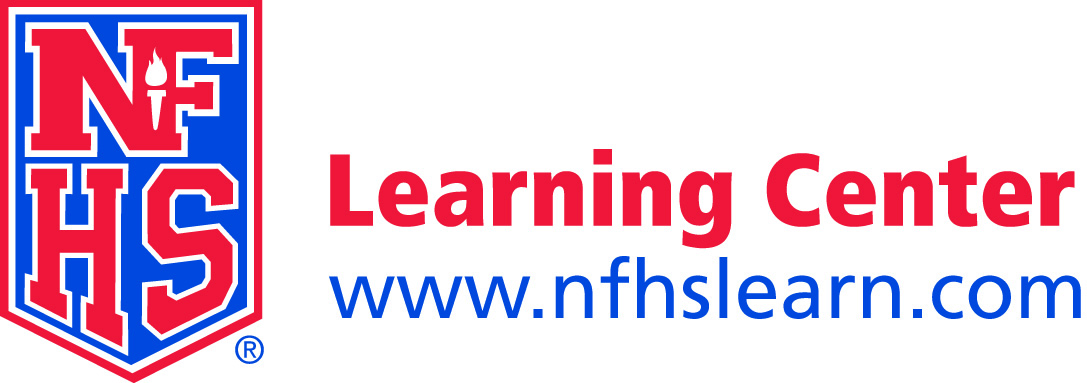 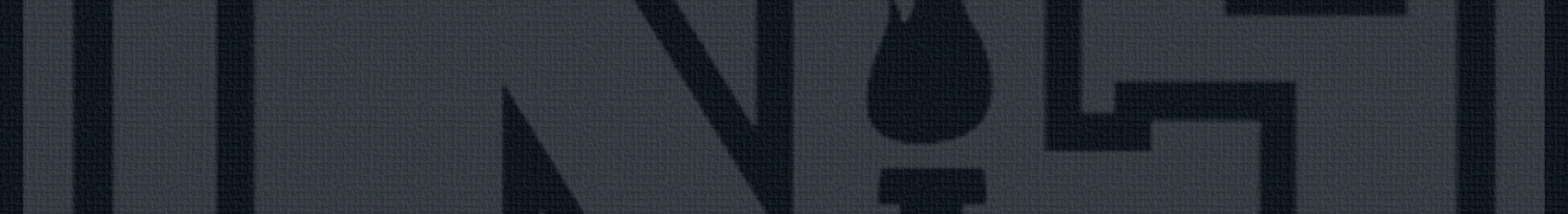 Question 4
I emphasize the importance of hard work with my child.
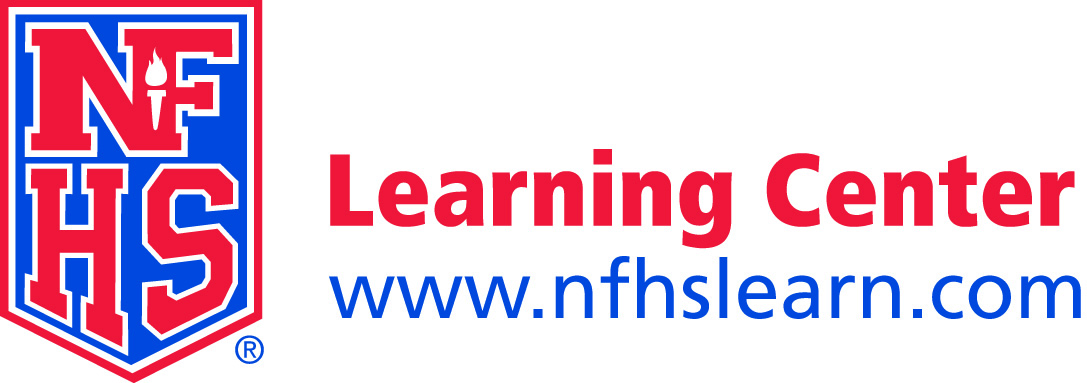 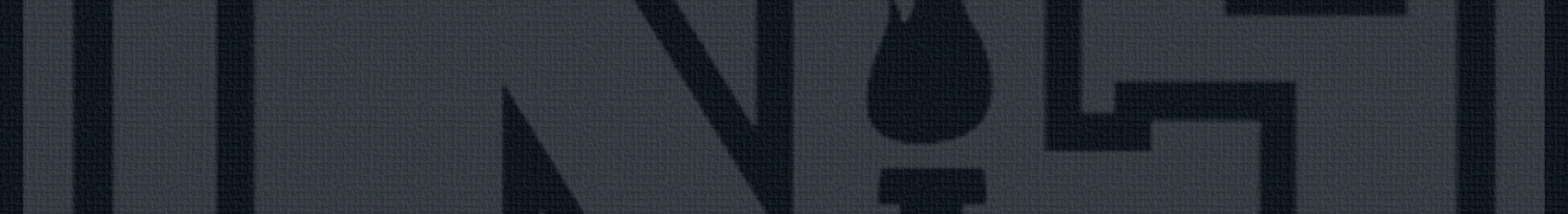 Question 5
I hold my child accountable for poor or unsportsmanlike behaviors during a game.
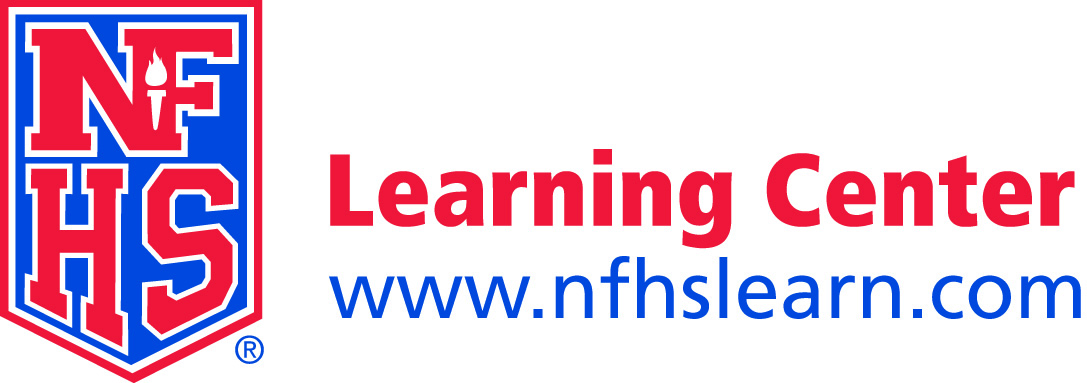 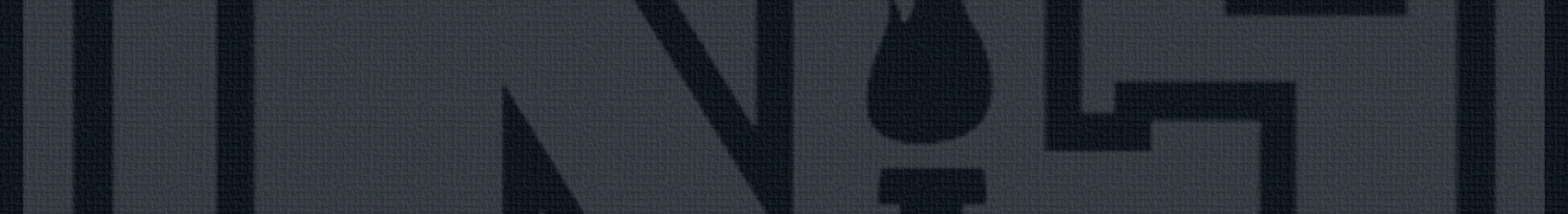 Question 6
I avoid focusing most of my conversations at home on my child’s sport.
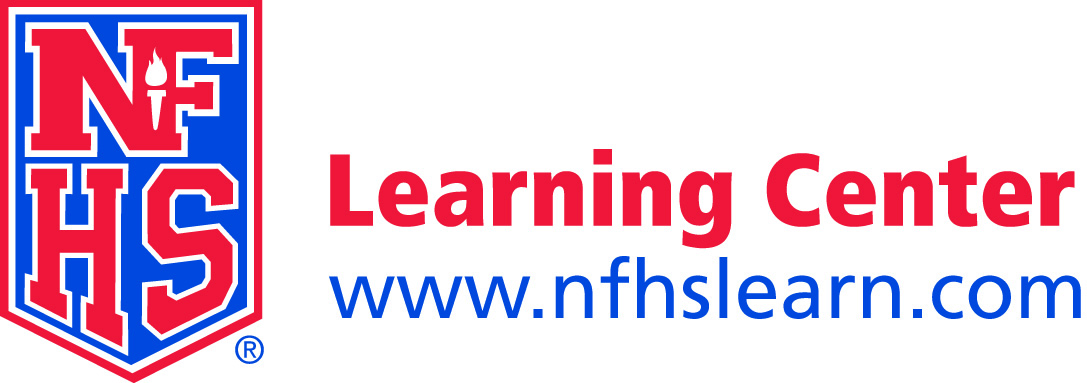 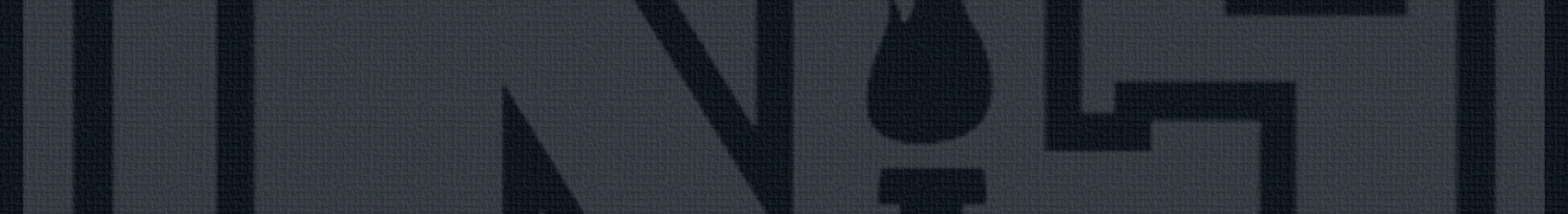 Question 7
I avoid considering my child’s sport as an investment and that I should receive something in return.
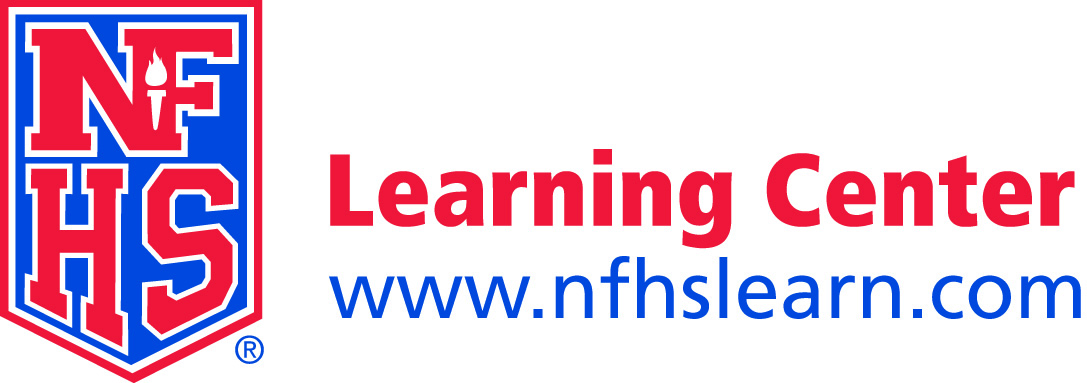 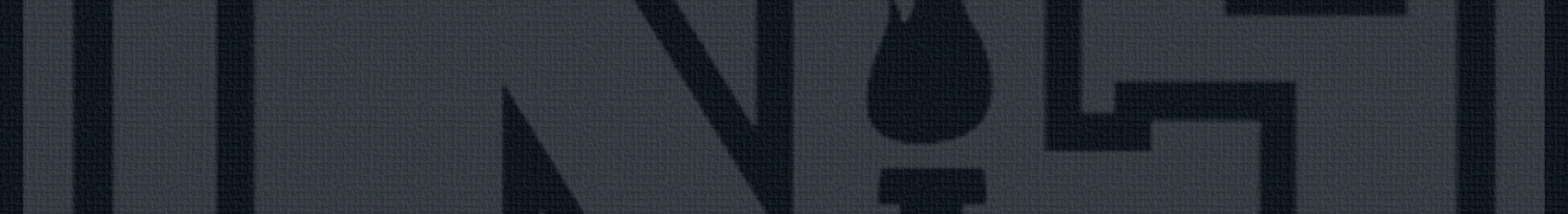 Question 7
I avoid considering my child’s sport as an investment and that I should receive something in return.
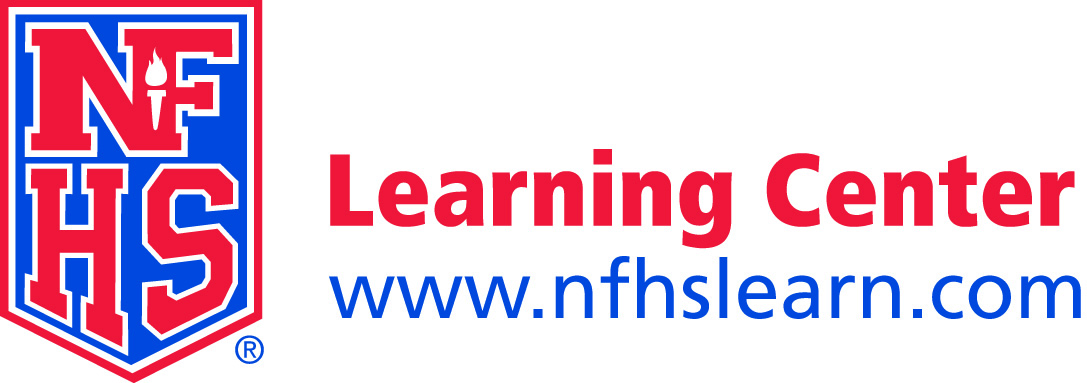 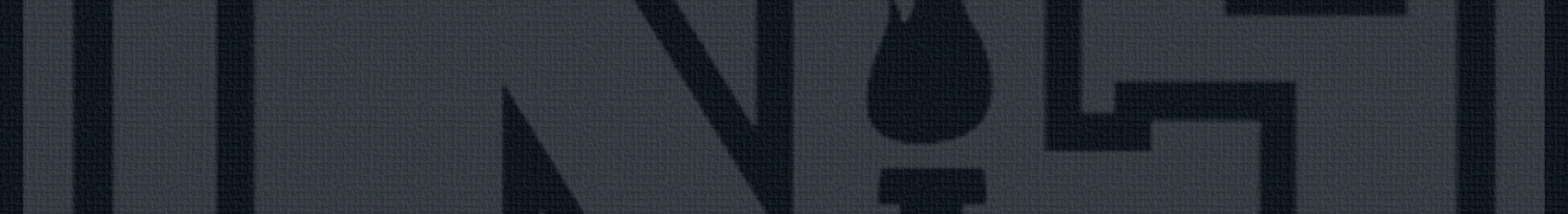 Question 8
I treat my child the same following wins and losses.
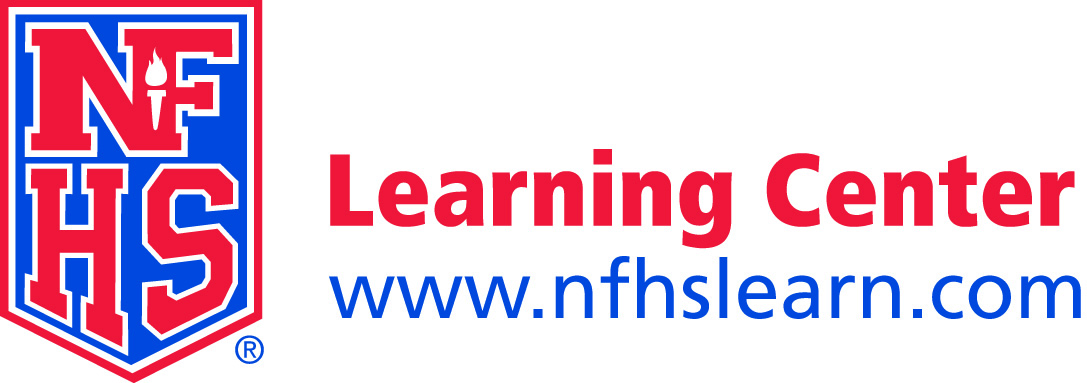 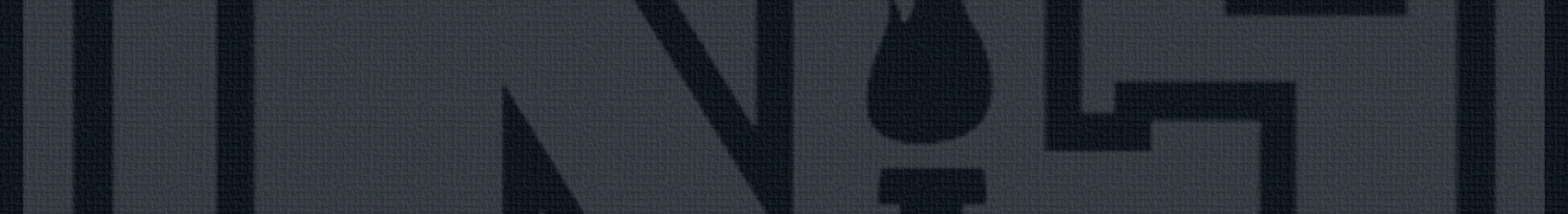 Question 9
I avoid critiquing my child immediately following the game or during the car ride home.
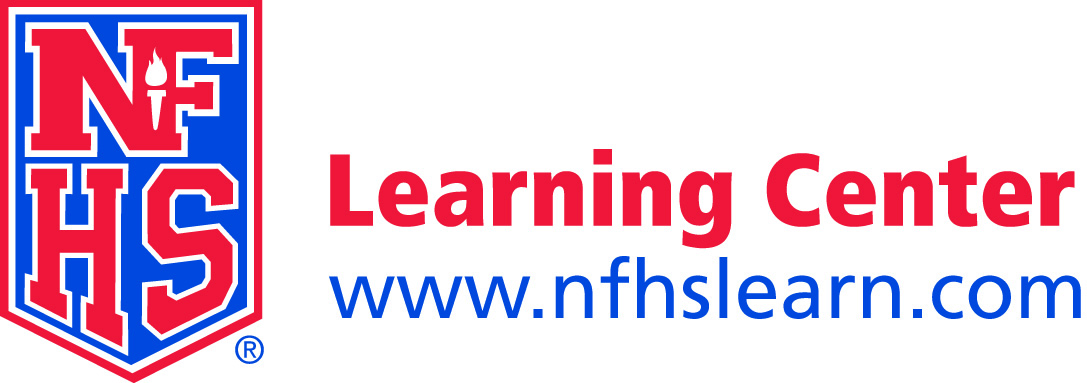 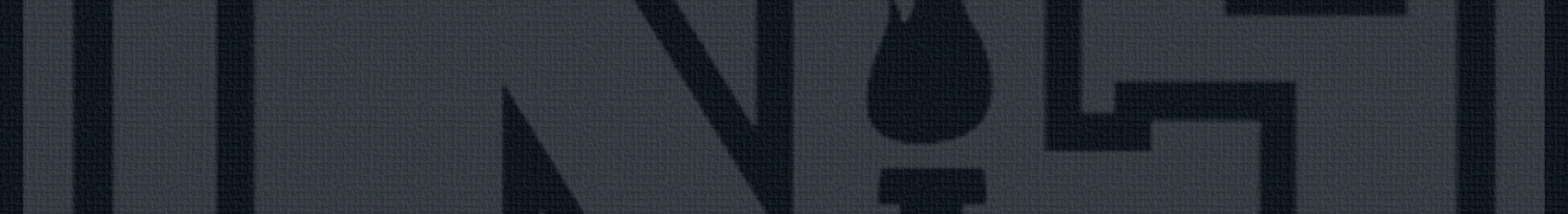 Question 10
I support all players on the team even when my son or daughter is not playing.
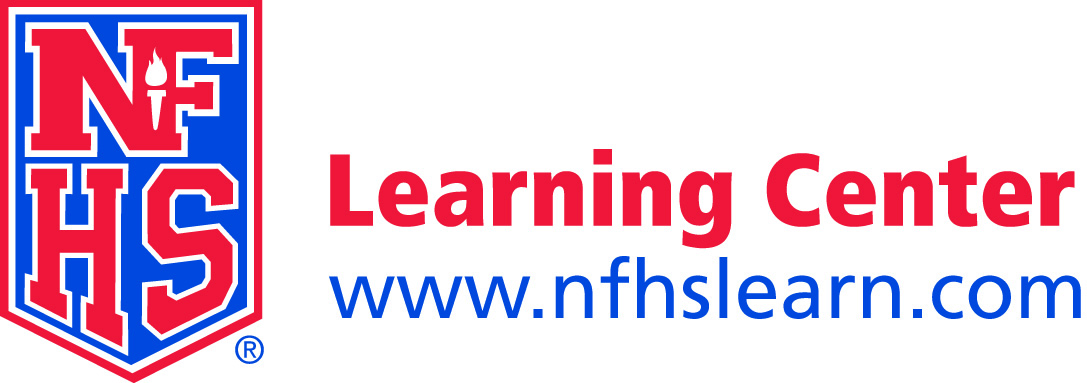 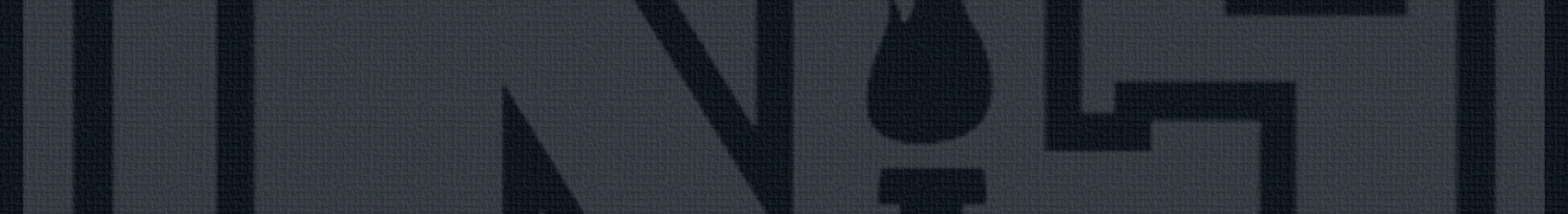 Parent self-assessment results
Score 40-50: Model Parent
Great job! You are a model parent. You’re parenting your child in sports very effectively. It is still important to talk to your child to make sure you are aware of any negative actions.

Score 30-39: Positive Parent
You are very effective in parenting your child in school sport. Set a goal to improve on the questions you answered 3 or below on. Talk to your child so you are aware of any negative actions.
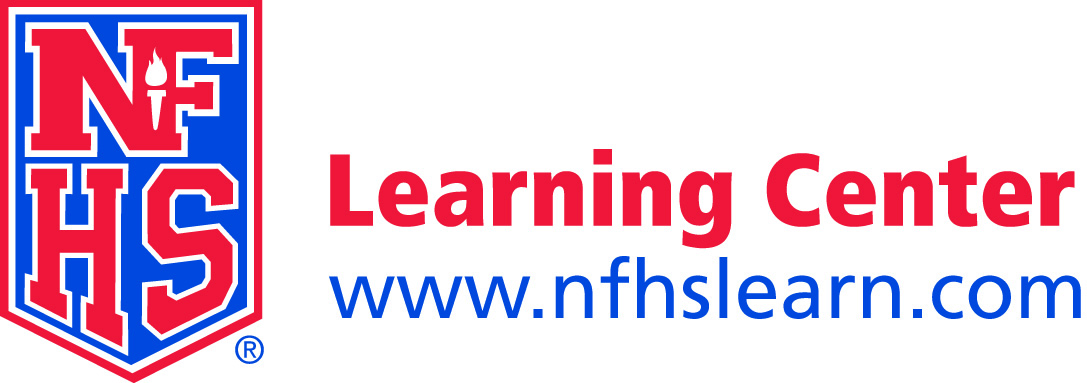 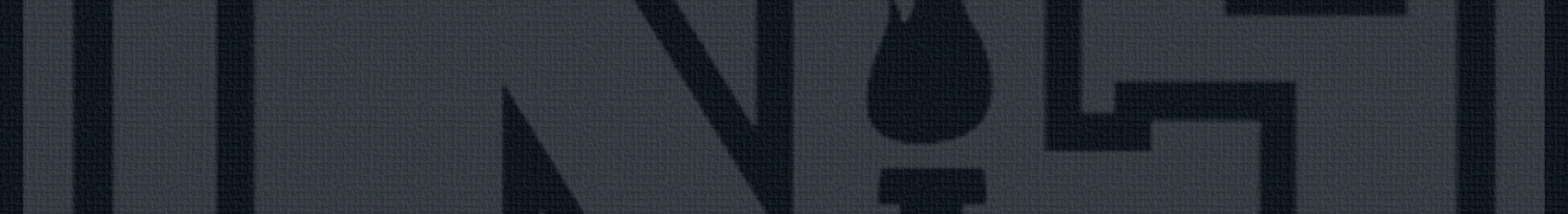 Parent self-assessment results
Score 20-29: Sometimes Positive Parent
At times you are effectively parenting your child in his or her sport, but there are some behaviors that may be negatively influencing your child’s sport experience. Set a goal to improve on questions you answered below a 3. Talk to your child to learn more about where and when your actions might be negative or counterproductive.
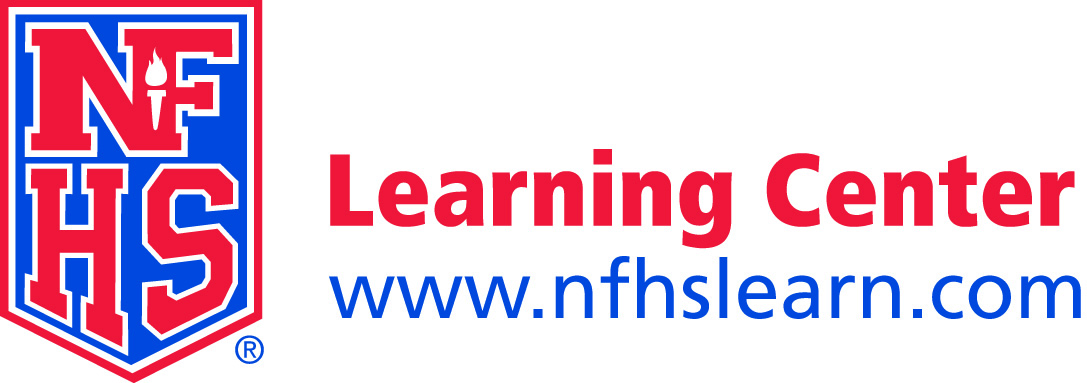 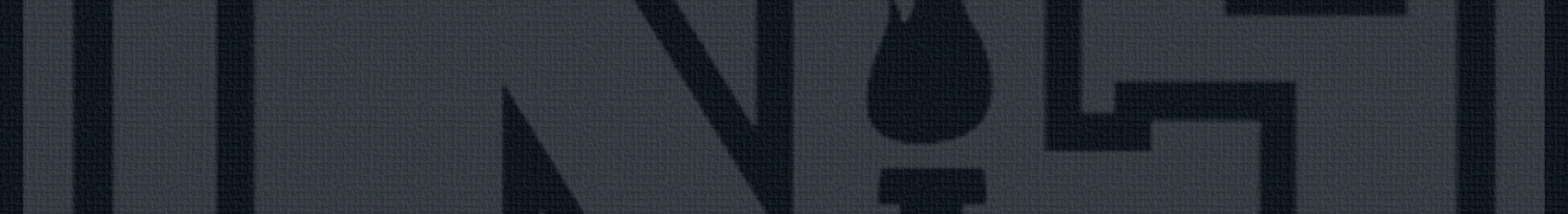 Parent self-assessment results
Score 11-19 : Some Work to be Done
Unfortunately, there is a good chance that you are negatively influencing your child’s sport experience. Set a goal to improve on questions you answered below a 3. Talk to your child to learn more about where and when your actions might be negative or counterproductive. The course, Positive Sport Parenting, may help you think about how you can improve on these behaviors.
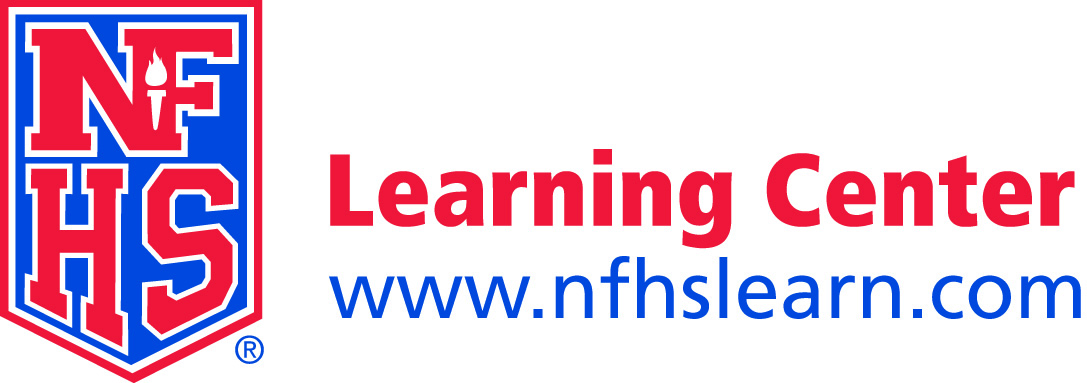 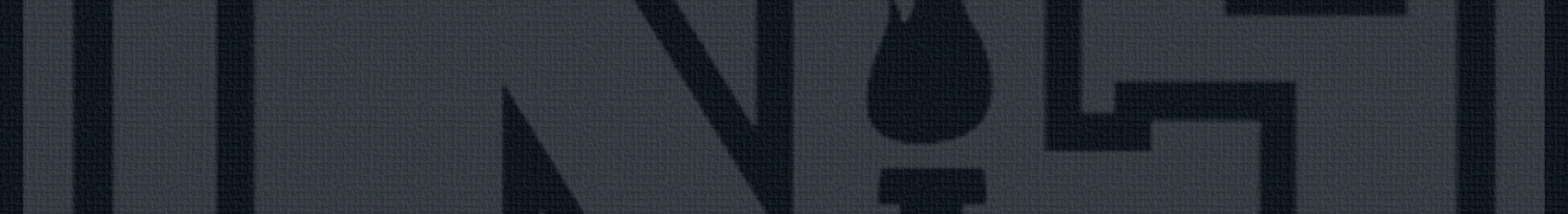 Parent self-assessment results
Score 10 - Time for a Change
Unfortunately, you are negatively influencing your child’s sport experience. Try not to make excuses for lower scores – instead think about what you could improve and still be yourself. Talk to your child about where and when your actions might be negative or counterproductive. It is important that you think about your child’s goals and why he or she plays sports. Check out Positive Sport Parenting to learn about improving on these behaviors.
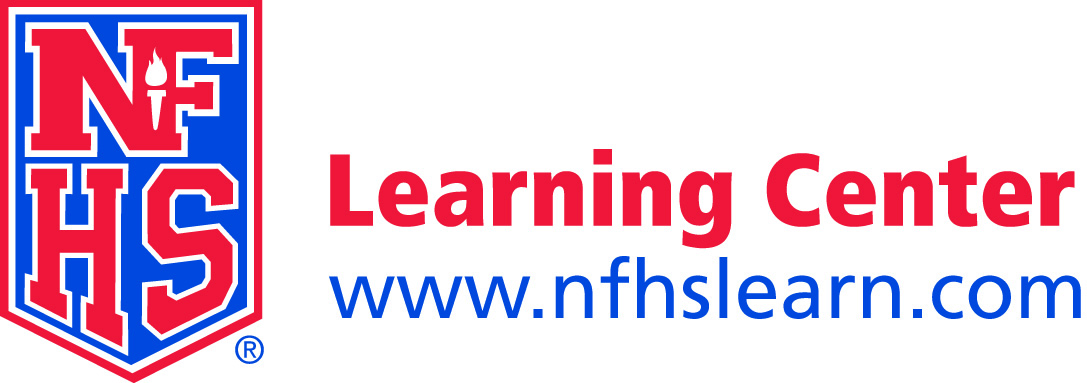 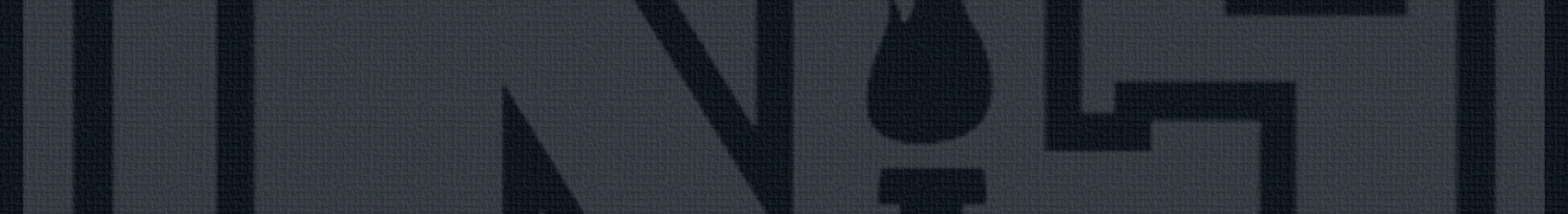 How to take a course
Sign In or register for an account on www.nfhslearn.com
Add Positive Sport Parenting to your shopping cart and select your state
Complete the ordering process and go to your Dashboard to begin the course
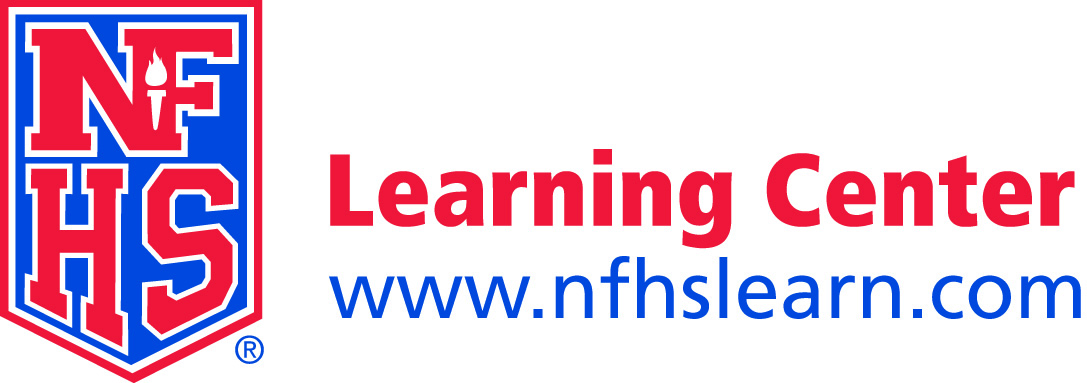